Burson Building Renovation
Overview of Project Needs
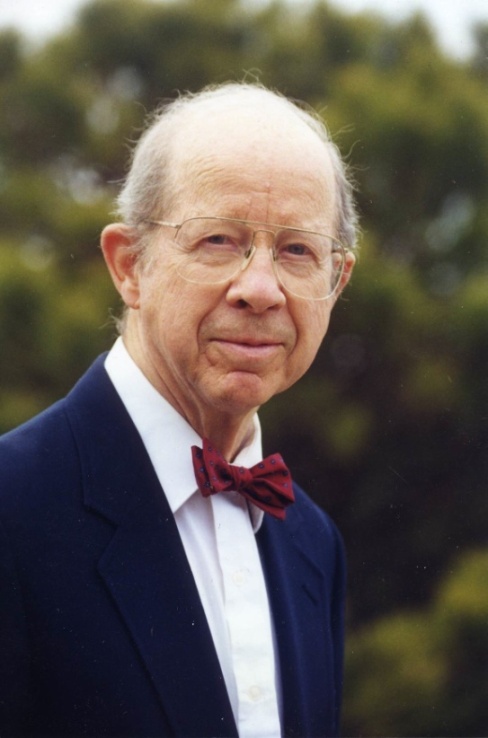 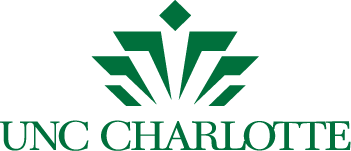 Department of Chemistry
Sherman L. Burson, Jr.
December 24, 1923 – December 3, 2012
Bernadette Donovan-Merkert, Professor and Chair of Chemistry
December 6, 2012
Department of Chemistry: Today
14 tenured/tenure track faculty, 8 lecturers

  8.5 staff members

  300 undergraduate Chemistry majors

  22 Master’s students

  18 Doctoral students

  Large service teaching load
  2,457 lecture students (Fall 2011)
  1,456 lab students (Fall 2011)
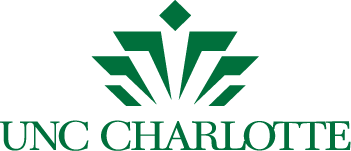 Department of Chemistry: The Future
20-30 tenured/tenure track faculty, 10 lecturers

  12-15 staff members

  400 undergraduate Chemistry majors

  20-25 Master’s students

  25-30 Doctoral students

  Larger enrollments in lecture and laboratory
   courses (more sections will be needed)

  Expect 3% growth per year
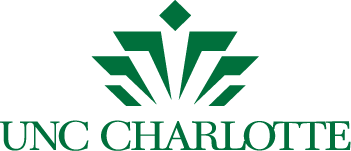 Burson Building: Second Floor
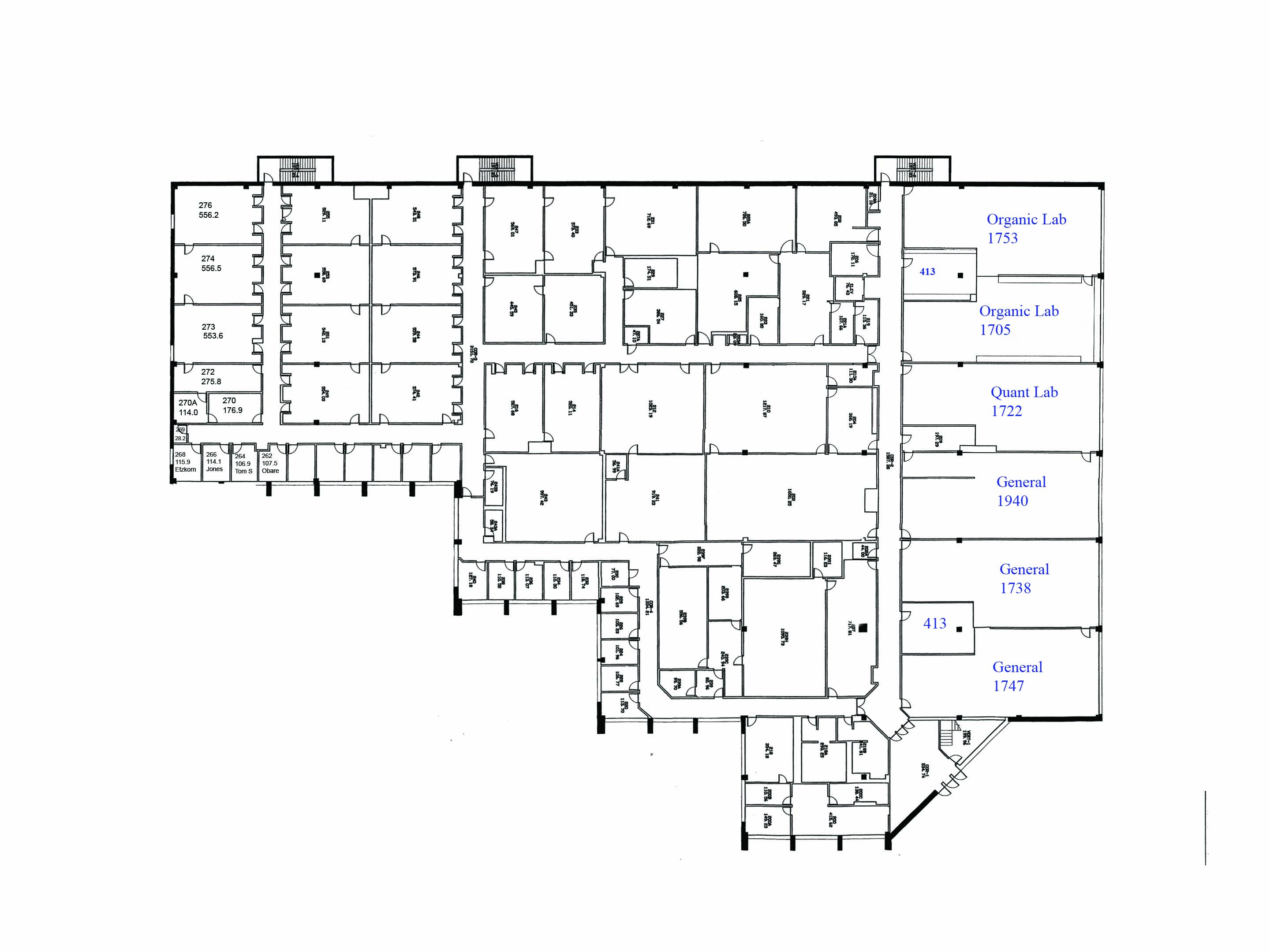 Burson Building: First Floor
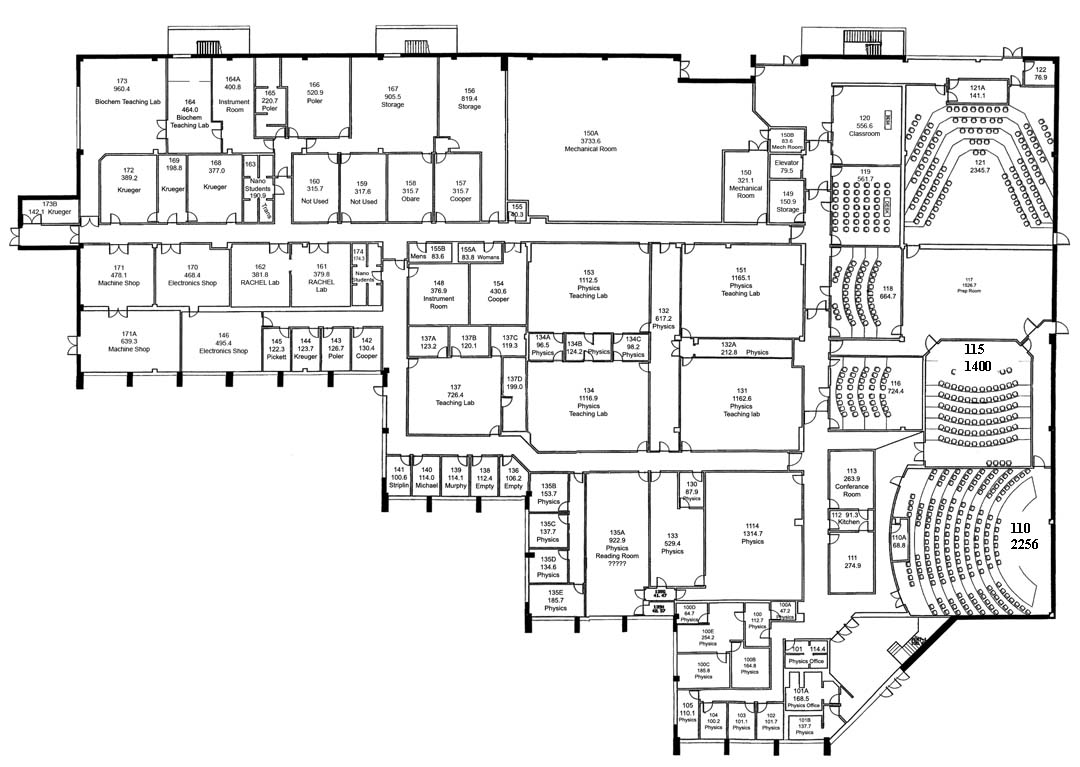 Issues to address: Teaching
More laboratory teaching space needed for
    “General” laboratories

  More laboratory teaching space needed for
    “Organic” chemistry laboratories

  Bring organic chemistry laboratories to modern
    safety levels

  Lecture halls modernized and capacity increased

  Possibly increase capacity of advanced
   level labs
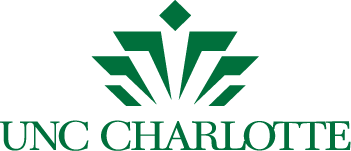 Issues to address: Research
More research space needed to accommodate
    new faculty hires (6-7 additional faculty by 2020)

  More laboratory space needed for existing faculty
   (workbench/instrument space and student desk
   space (graduate and undergraduate students))

  Common student areas needed
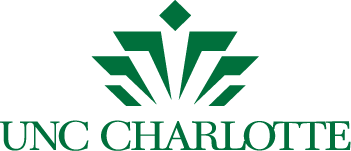 Issues to address: Stockroom
Increase stockroom capacity to support
    expanded teaching and research operations
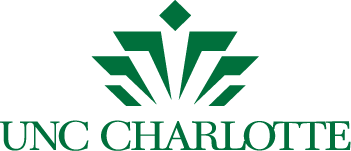 Issues to address: Other needs
Renovate Main Office

  Increase number of faculty offices

  Common break areas needed

  Common student space needed
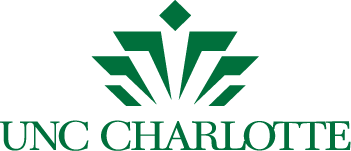 Major Infrastructure Needs
Supply more laboratories with backup power
      (“emergency” power)


  Increase capacity to add more hoods
      (needed for research)

  HVAC
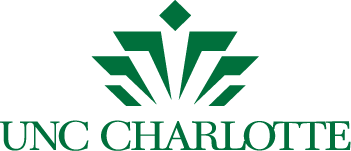